DRYING
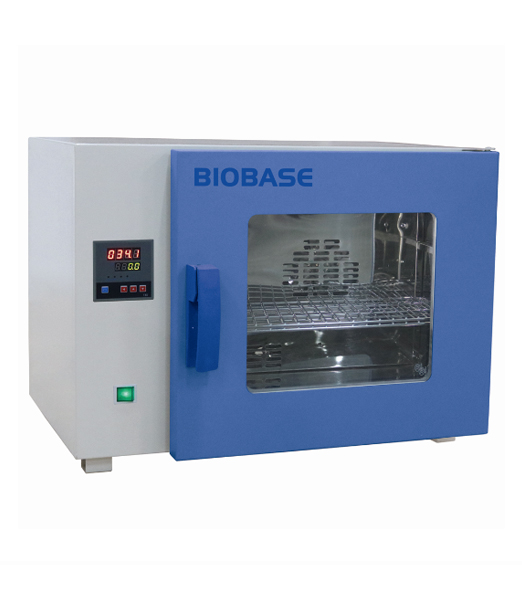 Lab -5-
Drying
Purposes of drying:
Factors affecting drying
Classification of solids on drying behavior
Note: Amorphous solids are difficult to dry than granular or crystalline solids.
Classification of dryers based on solid handeling
1- Static-bed dryers- systems
A- tray and truck dryers: it consist from cabinet in which the material dried is spread on tiers of trays .
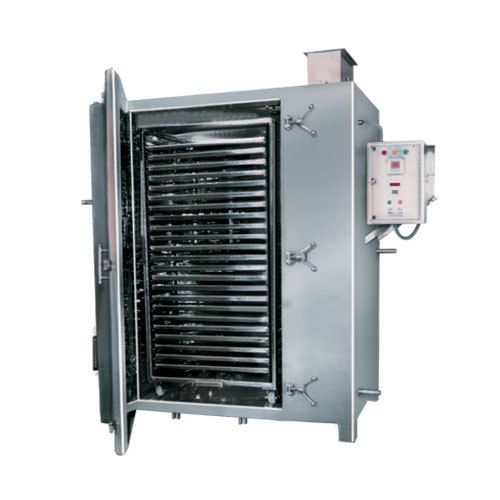 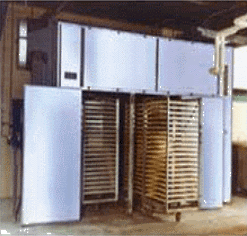 1- Static-bed dryers- systems
B- tunnel and conveyor dryer: an adaptation of truck dryer for continuous drying.
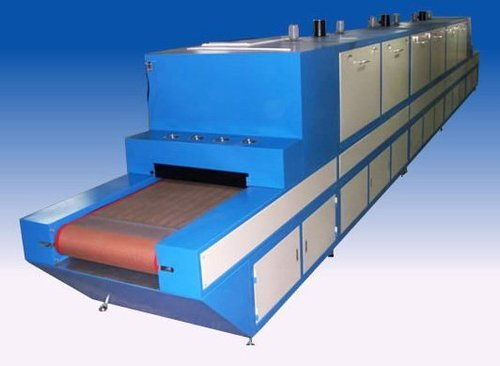 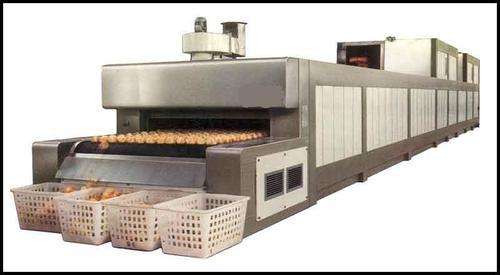 2- moving-bed dryers-systems
The drying particles are partially separated so that they flow over each other. 

A. turbo-tray dryer



B. pan dryer (generally 
Used for small patches of 
pastes and slurries)
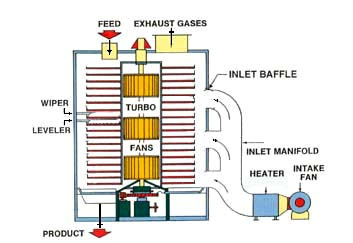 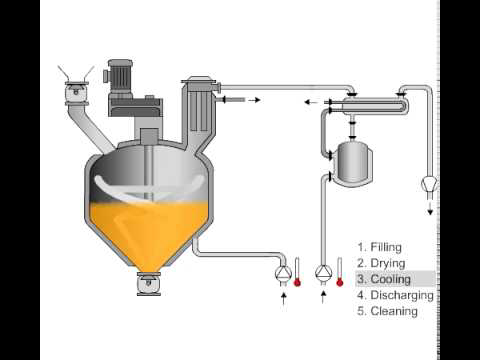 3- fluidized - bed dryers systems
Solid particles are partially suspended in upward moving gas steam.
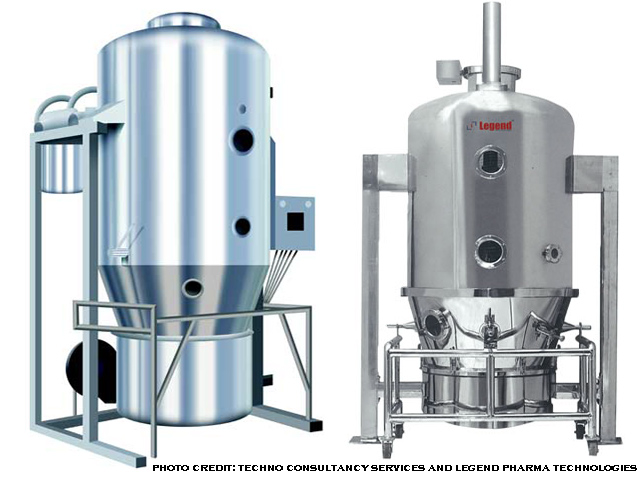 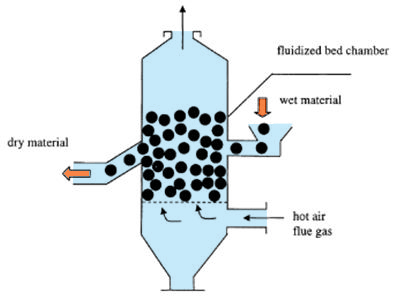 4- pneumatic dryers system
Like spray drier, where the drying particles are entrained and conveyed in a high velocity gas stream.
It is only used for drying of fluid materials like paste and slurries.
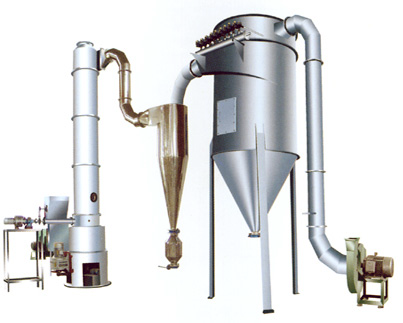 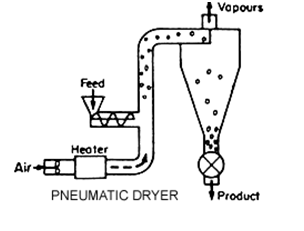 5- specialized drying methods
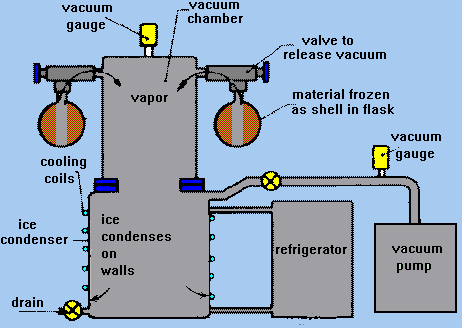 A- Freeze dryer
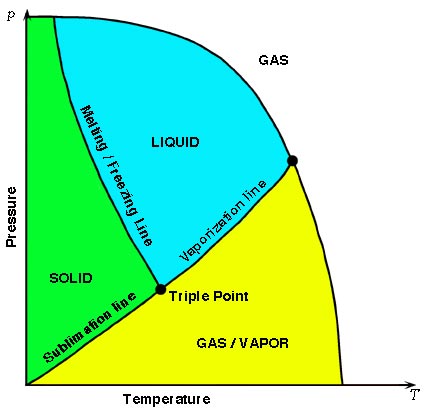 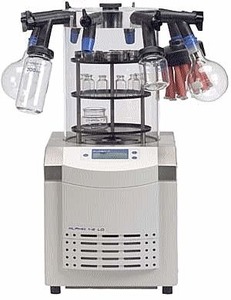 5- specialized drying methods
B- Microwave drying:- here instead of applying heat externally to material, energy in form of microwaves is converted into internal heat by interaction with material itself
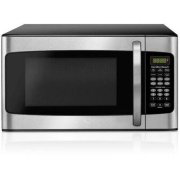 Solids drying
Note: MC can be measured by using moisture analyzer or by using oven & balance
Procedure
Example
For more information you can follow these links
https://www.youtube.com/watch?v=VkVu5qDgs_Q


https://www.youtube.com/watch?v=MEKHkpgVZog
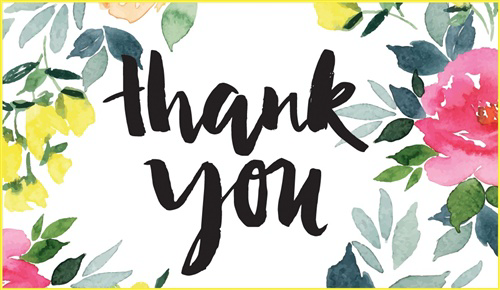